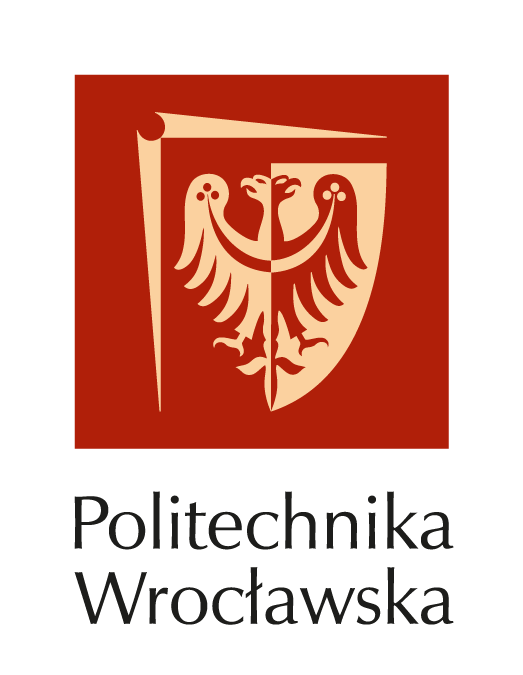 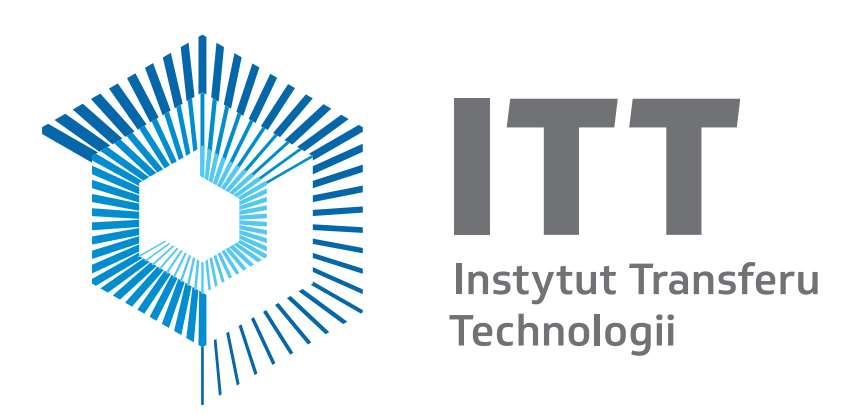 XV Międzynarodowa Konferencja Naukowa
COMPUTER AIDED ENGINEERING Nauka i Przemysł
22 - 25 czerwca 2022, Jelenia Góra
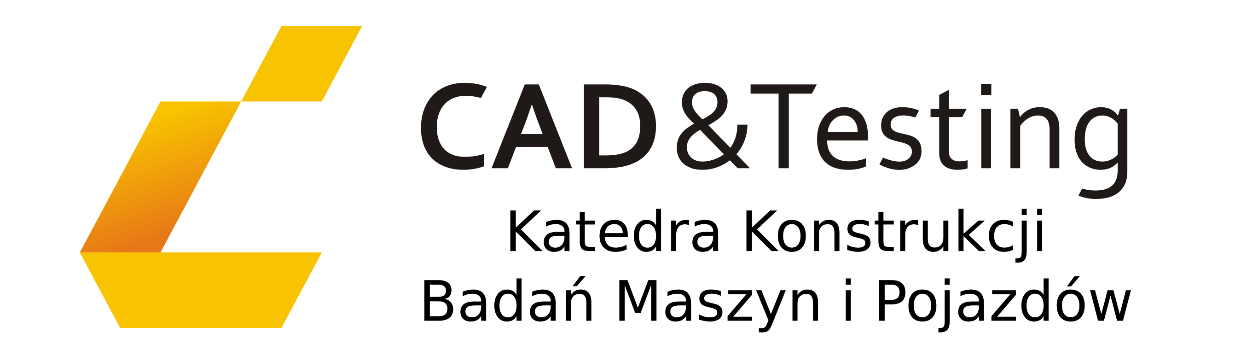 ROZMIAR PLAKATU: 
SZEROKOŚĆ:  700 MM
WYSOKOŚĆ: 1000 MM